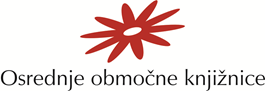 INFORMACIJSKO KOMUNIKACIJSKA OPREMA V SPLOŠNIH KNJIŽNICAH:ANALIZA STANJA POPISA PO OBMOČJIH OOK ZA LETO 2010
Milena Bon,
koordinatorica izvajanja posebnih nalog osrednjih območnih knjižnic
Izvedba popisa stanja opreme IKT v splošnih knjižnicah za leto 2010
OOK v sodelovanju z OK (2011, 2012)
Namen: 
ugotoviti stanje opreme IKT po posameznih območjih OOK: vzdrževanje opreme, stanje števila računalniških delovnih postaj, povezava do interneta, programska oprema.
5.11.2012
Milena Bon: IKT 2010
2
Izvedba popisa stanja opreme IKT v splošnih knjižnicah za leto 2010
stanje primerjati s področno zakonodajo oz. strokovnimi priporočili.
Metodologija popisa: predhodna iz leta 2009, dopolnitve Matej Zeme, OKC.
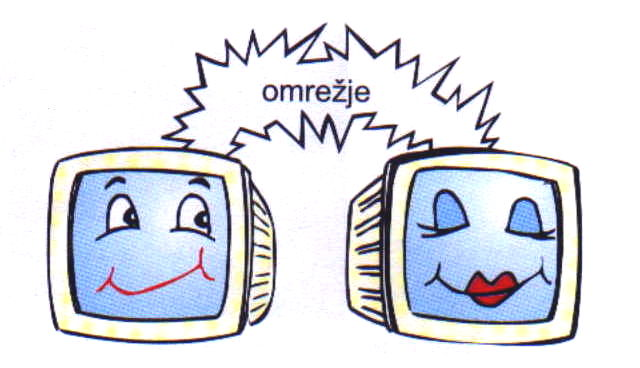 5.11.2012
Milena Bon: IKT 2010
3
Analiza rezultatov popisa

10 OOK za svoje območje OOK (56 SK),
informatiki, sistemski administratorji, koordinatorji 
zbirna CeZaR/NUK.
5.11.2012
Milena Bon: IKT 2010
4
Oprema IKT (število kosov) (brez računalniških delovnih postaj) po območjih OOK
5.11.2012
Milena Bon: IKT 2010
5
Število računalniških delovnih mest (DM) v letu 2010
5.11.2012
Milena Bon: IKT 2010
6
Število računalniških delovnih mest po območjih OOK na 1.000 potencialnih uporabnikov (stanje po popisu opreme IKT za leto 2010)
5.11.2012
Milena Bon: IKT 2010
7
Starostna struktura računalniških delovnih postaj (skupaj za osebje in uporabnike) znotraj posameznega območja OOK v letu 2010
5.11.2012
Milena Bon: IKT 2010
8
Starost računalnikov na dan 31. 12. 2010
5.11.2012
Milena Bon: IKT 2010
9
Odstotek računalniških delovnih postaj po območjih OOK, na katerih je nameščen operacijski sistem WIN XP
Legenda: številke na grafikonu predstavljajo % računalnikov, na katerih je nameščen operacijski sistem WIN XP
5.11.2012
Milena Bon: IKT 2010
10
5.11.2012
Milena Bon: IKT 2010
11
Število potrebnega strokovnega osebja za razvoj računalniške mreže, komunikacij in programske opreme glede na število računalniških delovnih mest v letu 2010 in določila standardov
5.11.2012
Milena Bon: IKT 2010
12
Načini vzdrževanja opreme IKT (z lastnim osebjem, z zunanjimi izvajalci, oboji – z zaposlenimi in zunanjimi, s sklenjeno vzdrževalno pogodbo z zunanjimi izvajalci)
5.11.2012
Milena Bon: IKT 2010
13
Število knjižničnega osebja (EPZ) v 58 splošnih knjižnicah po območjih OOK v EPZ
5.11.2012
Milena Bon: IKT 2010
14
Strategija i2010
Za evropsko informacijsko družbo in politiko so prednostne naslednje tri naloge: 
vzpostavitev enotnega evropskega informacijskega prostora s širokopasovnimi povezavami in bogato vsebino, 
povečanje inovacij in investicij v IKT ter 
vključenost v evropsko informacijsko družbo z boljšimi javnimi storitvami in kakovostjo življenja.
5.11.2012
Milena Bon: IKT 2010
15
Resolucija o NPK 2008-2011 - 1
Dolgoročna izhodišča knjižnične dejavnosti temeljijo na omogočanju enakih možnosti dostopa do knjižnic in njihovih storitev za vse prebivalce Slovenije.
Povečanja števila računalniško opremljenih delovnih mest z dostopom do interneta za uporabnike, namenjenih predvsem za podporo državljanom pri dejavnostih civilne družbe in uporabi e-storitev države.
5.11.2012
Milena Bon: IKT 2010
16
Resolucija o NPK 2008-2011 - 2
Država naj bi skupaj s sredstvi občin ter lastnimi sredstvi knjižnic omogočila nakup 150 do 170 osebnih računalnikov. 
Posebna skrb je namenjena informacijski pismenosti uporabnikov, saj je drugi ukrep predvideval posodabljanje opreme IKT, razvoj spletnih storitev in informacijsko usposabljanje uporabnikov.
5.11.2012
Milena Bon: IKT 2010
17
Resolucija o NPK 2008-2011 - 3
Spodbujala naj bi opremljanje splošnih knjižnic za dostop do interneta in e-poslovanje, izboljšala komunikacijsko infrastrukturo knjižnic, da bi imele dostop do širokopasovnega omrežja, ter zagotavljala ustrezno izobraževanje strokovnih delavcev knjižnic za uporabo informacijske tehnologije pri izvajanju storitev ter usposabljanju uporabnikov. Zagotovila bi sodobno opremo IKT za vse knjižnice.
5.11.2012
Milena Bon: IKT 2010
18
E – kompetentni državljan Slovenije danes(Prevodnik in Vehovar, 2011)
Zaradi pomanjkljivega znanja, pomanjkanja potrebe po dostopu ter stroškov dostopa in opreme za dostop 28 % slovenskih gospodinjstev še vedno ne uporablja storitev informacijske družbe, splošne knjižnice bi jim lahko nudile pomoč pri usposabljanju in možnost uporabe storitev.
5.11.2012
Milena Bon: IKT 2010
19
Zaključek
S povečanjem števila računalniških delovnih postaj (za 194) je bil že z letom 2010 dosežen plan iz Nacionalnega programa za kulturo 2008-2011 o povečanju števila računalniških delovnih postaj (iz 150 na 170). Knjižnice so posodobile tudi drugo opremo IKT.
5.11.2012
Milena Bon: IKT 2010
20
Zaključek
Primerjali smo tudi zastavljene cilje v evropski strategiji i2010 (Strategija, 2012) in v Nacionalnem program za kulturo za obdobje 2008 do 2011 (Resolucija, 2008) s stanjem popisa v splošnih knjižnicah. V omenjenem obdobju - od leta 2008 do konca leta 2010 - so splošne knjižnice povečale število:
5.11.2012
Milena Bon: IKT 2010
21
Zaključek
osebnih računalnikov za 8 % (194 novih), 
skenerjev za 13 % (26 novih), 
UPS-ov  – naprav za neprekinjeno napajanje za 9 % (20 UPS-ov), 
projektorjev LCD za 28 % (27 projektorjev), 
barvnih tiskalnikov za 9 % (33 novih).
Za 41% se je zmanjšalo število terminalov (odpisanih 58). (BibSiSt, 2009, 2011).
5.11.2012
Milena Bon: IKT 2010
22
Zaključek
Rezultati analize podatkov iz popisa stanja opreme IKT v OOK v primerjavi z določili standardov kažejo naslednje stanje:
premajhno število strokovnega osebja za vzdrževanje opreme IKT,
5.11.2012
Milena Bon: IKT 2010
23
Zaključek
slaba opremljenost z računalniškimi delovnimi postajami na Spodnjepodravskem območju, 
dobra opremljenost z računalniškimi delovnimi postajami na Koroškem območju, vendar z zastarelimi računalniškimi delovnimi postajami.
5.11.2012
Milena Bon: IKT 2010
24
Zahvala
Za izvedbo popisa stanja in opravljene analize po posameznih območjih OOK, ki so vir podatkov za nastanek pričujočega prispevka: 
Mateju Zemetu iz Osrednje knjižnice Celje, 
Mihi Petrovu iz Knjižnice Mirana Jarca Novo mesto, 
Jani Zeni Bešter iz Mestne knjižnice Kranj, 
Silvestru Vodopivcu iz Goriške knjižnice Franceta Bevka Nova Gorica, 
Janji Plešivčnik iz Koroške osrednje knjižnice dr. Franca Sušnika Ravne,
Terensu Perčiču iz Osrednje knjižnice Srečka Viharja Koper, 
Mihi Žitku in Aleš Klemnu iz Mestne knjižnice Ljubljana, 
Mateju Končanu iz Pokrajinske in študijske knjižnice Murska Sobota,
Danielu Šalamonu iz Knjižnice Ivana Potrča Ptuj, 
Ireni Sirk iz Mariborske knjižnice.
5.11.2012
Milena Bon: IKT 2010
25
Viri
Analize popisa IKT za leto 2010 posameznih območjih. (2011, 2012). Analize so dostopne na osrednjih območnih knjižnicah.
BibSiSt online (2009, 2011). Pridobljeno 28. 2. 2012 s spletne strani: http://bibsist.nuk.uni-lj.si.
i2010 strategy - key documents. (2012). European Commission: A European Information Society for growth and employment. Pridobljeno 1. 6. 2012 s spletne strani: http://ec.europa.eu/information_society/eeurope/i2010/key_documents/index_en.htm#EDCR. (cit. Strategija i2010).
Glossary:EU enlargements. (2012). Pridobljeno 24. 9. 2012 s spletne strani: http://epp.eurostat.ec.europa.eu/statistics_explained/index.php/Glossary:EU-27.
Nekateri kazalniki IKT za podporo strategiji i2010. Ljubljana : Statistični urad Republike Slovenije, 2006. Pridobljeno 24. 9. 2012 s spletne strani: http://www.stat.si/doc/pub/Nekateri_kazalniki_IKT_rev2.pdf?
Poročila o izvajanju NPK. (2012). Ljubljana: Ministrstvo za kulturo. Pridobljeno 28. 5. 2012 s spletne strani: http://www.arhiv.mk.gov.si/si/o_ministrstvu/porocila_in_podatki/.
Pravilnik o osrednjih območnih knjižnicah. (2003). Uradni list RS, št. 88/03. Pridobljeno 28. 5. 2012 s spletne strani:www.uradni-list.si/1/objava.jsp?urlid=200388&stevilka=4079. (cit. Pravilnik, 2003).
Pravilnik o pogojih za izvajanje knjižnične dejavnosti kot javne službe. (2003). Uradni list RS, št. 73 in št. 70/08. (cit. Pravilnik o pogojih, 2003).
Prevodnik, K. in Vehovar, V. (2011). E-kompetentni državljan Slovenije danes : ciljno-raziskovalni projekt: DP1,  Draft poročila Pregled sekundarnih virov. Ljubljana, FDV.
Resolucija o Nacionalnem programu za kulturo 2008-2011(ReNKP0811). (2008). Uradni list RS št. 35/08. Pridobljeno 28. 5. 2012 s spletne strani: http://www.uradni-list.si/1/objava.jsp?urlid=200835&stevilka=1428. (cit. Resolucija, 2008).
Sporočilo Komisije Evropskemu parlamentu, Svetu, Evropskemu ekonomsko-socialnemu odboru in Odboru regij - Poročilo o digitalni konkurenčnosti Evrope : glavni dosežki strategije i2010 v obdobju 2005–2009 {SEC(2009) 1060} {SEC(2009) 1103} {SEC(2009) 1104} /* KOM/2009/0390 končno */. (2009). Pridobljeno 28. 2. 2012 s spletne strani: http://eur-lex.europa.eu/Notice.do?mode=dbl&lang=en&ihmlang=en&lng1=en,sl&lng2=bg,cs,da,de,el,en,es,et,fi,fr,hu,it,lt,lv,mt,nl,pl,pt,ro,sk,sl,sv,&val=499314:cs&page=. (cit. Sporočilo, 2009).
Standardi za splošne knjižnice: (za obdobje od 1. maja 2005 do 30. aprila 2015). (2005). Ljubljana: Nacionalni svet za knjižnično dejavnost RS. Pridobljeno 28. 2. 2012 s spletne strani: http://www.mk.gov.si/fileadmin/mk.gov.si/pageuploads/Ministrstvo/Drugo/hitri_dostop/standardi_spl_k_sprejeti.pdf. (cit. Standardi, 2005).
Statistični urad Republike Slovenije. (2011). Pridobljeno 10. 5. 2012 s spletne strani:  http://www.stat.si/. 
Strategija razvoja informacijske družbe v RS. Pog. 7.4 E-kultura. (2007). Ljubljana, Vlada RS., str. 48-49. Pridobljeno 10. 5. 2012 s spletne strani: http://www.arhiv.mvzt.gov.si/fileadmin/mvzt.gov.si/pageuploads/pdf/informacijska_druzba/si2010.
Zakon o knjižničarstvu. (2001). Uradni list RS, št. 87 in št. 96/2002.
5.11.2012
Milena Bon: IKT 2010
26